ARCH 202 –SITE/ARAZİ 19 10 15
SITE/ARAZİ
Prepared by Assoc.Prof.Dr. Nesil Baytin for ARCH.202 Architectural Design III students.

ARCH.202 Mimari Tasarım III dersi öğrencileri için Doç.Dr.Nesil Baytin tarafından hazırlanmıştır.
SITE DESIGN/ ARAZİ TASARIMI

‘‘Site Design  ’’ is the spatial configuration of the built environment.
“ Arazi tasarımı” yapma-çevrenin mekansal düzenlemesi/ organizasyonudur.
The arrangement and articulation of streets, buildings, and all other site elements are ‘‘design decisions’’ that—FOR BETTER OR WORSE—shape the built environment.

Yapıların/binaların, yolların ve diğer arazi elemanlarının düzenlenmesi ve biribirleri ile ilişkilendirilmesi, yapma çevreyi ’ DAHA İYİYE YA DA DAHA KÖTÜYE ’  doğru şekillendirecek ‘Tasarım kararları ‘ dır.
The careful analysis of sites—and the site’s context—can lead to BETTER development proposals and, ultimately, TO HıGHER-QUALITY  built environments, and consequently, HIGHER QUALITY of life. 

DAHA İYİ gelişme önerileri ve bunların  sonucunda DAHA YÜKSEK NİTELİKLİ yapma çevrelerin oluşturulabilmesi ve böylece DAHA YÜKSEK NİTELİKLİ bir yaşam için, arazinin ve kontekstinin/ bağlamının ve yakın çevresinin özenli ve dikkatli bir şekilde analiz edilmesi gerekmektedir.
Quality of life is dependent on many factors, including our safety and sense of security, individual freedom, our physical and mental health, leisure and recreation, and opportunities for self-expression as individuals (Kaplan and Kivy-Rosenberg, 1973). Most, if not all, of these factors are affected by the spatial organization and articulation of the built environment.
Yaşam kalitesi pek çok faktöre bağlıdır:
Güvenlik ve güven içinde olmaduygusu, kişisel özgrlük, fiziksel ve akılsal sağlık, boş zaman değerlendirmeleri ve birey olarak kendini ifade etme fırsatları,vbg. (Kaplan ve Kivy-Rosenberg, 1973). Bu faktörlerin büyük çoğunluğu yapma çevrenin mekansal organizasyonu  ve bu organizasyon içerisinde, mekanların biribirleri ile olan ilişkilerinden yüksek derecede etkilenir.
Therefore, through the design of HIGHER-QUALITY  built environments, we-the architects- can design BETTER lifes for people.

Bu nedenlerle, biz mimarlar, YÜKSEK KALİTEYE sahip yapma çevreler tasarlayabilirsek, insanlar için DAHA İYİ yaşamlar tasarlamış oluruz.
SITE PLAN/ARAZİ PLANI
A site plan describes the location and orientation of a building or building complex on a plot of land and in relation to its context. 
Arazi planı (Site plan),bir bina veya bina kompleksinin, bir arsa üzerindeki konumu/ yeri (lokasyon) ve orientasyonunu (yönlendirilmesi) ortam/bağlam (kontekst) ile ilişkili olarak tanımlar.
Context is an environment where the building exist. Whether this environment is urban or rural, the site plan should describe the following:
Kontekst (bağlam/ortam) binanın varolduğu bir çevredir.Bu çevre kentsel de kırsal da olsa,bir arazi planı aşağıdakileri kapsamalıdır:
1-Legally recorded boundaries of the site, 
1-Arazinin yasal sınırlarını gösteren çizgi,
2- Physical topography of the terrain with contour lines,
2- Arazinin,kontur çizgileri ile belirtilmiş topoğrafyası,
3- Natural site features, such as trees, landscaping, and Watercourses,
3- Ağaçlar, peyzaj özellikleri, su yatakları gibi doğal arazi  özellikleri,
4- Existing or proposed site constructions, such as walks,courts, and roadways,
4- Arazi üzerinde,yürüyüş ya da araba yolları, avlular gibi varolan/önerilmiş olan  konstrüksiyonlar,
5-Architectural structures in the immediate setting that impact the proposed building,
5- Önerilen yapının/binanın yakın çevresinde olup, onu etkileyecek olan/etkileyen mimari strüktürler, 
6- Pedestrian and vehicular entry points and paths,
6- Yaya ve taşıtlar için girişler ve yollar,
7-A top view of the roof of the proposed building describing the form, massing, and rooftop features as skylights.
7- Binanın/yapının çatısının, form, kütle ve diğer çatı özelliklerini gösteren kuşbakışı görünümü.
A north arrow indicates the orientation of the site. It should be oriented upward on the drawing sheet .
   Kuzey oku arazinin yönlenmesini gösterir. Çizim paftasında  yukarıyı gösterecek şekilde çizilmelidir.
To make the relationship between a site plan and floor plans clear, they should have the same orientation throughout a presentation.
Arazi  planı ile kat planları arasındaki ilişkiyi netleştirmek için, tüm paftalarda  aynı yönlendirme/orientasyon kullanılmalıdır.
SITE ANALYSIS/ARAZİ ANALİZİ
Site analysis is the process of studying the contextual forces that influence how we might situate a building, lay out and orient its spaces, shape and articulate its enclosure, and establish its relationship to the landscape. Any site survey begins with the gathering of physical site data.
Arazi analizi (site analysis), bir yapıyı/binayı nerede konumlandıracağımız, mekanlarını nasıl organize edip yönlendireceğimiz, kabuğunu (enclosure) nasıl biçimlendireceğimiz ve varolan dış mekan özellikleriyle nasıl ilişkilendireceğimiz konularında kararlarımızı etkileyecek olan BAĞLAMSAL (KONTEKSTE İLİŞKİN) kuvvetleri çalışma-anlama sürecidir.
Any site survey begins with the gathering of physical site data.
    Her arazi analizi, ARAZİNİN  FİZİKSEL VERİLERİ nin toplanması ve yorumu ile başlar:
    1-Analyze the ground slopes and subsoil conditions to locate the areas suitable for construction and outdoor activities.
    1-Yapım (Konstrüksiyon) ve dış mekkan eylemleri için uygun alanları saptamak için zemindeki eğimini ve toprakaltı koşullarını analiz ediniz. 
.
2-Identify steep and moderate slopes that may be unsuitable for building.
2- Yapı yapmak için uygun olmayabilecek eğimleri saptayınız. 
3-Locate soil areas suitable for use as a drainage field, if applicable.
3- Kanalizasyon alanı olarak kullanmaya uygun toprak  kısmını saptayınız.
4-Map existing drainage patterns.
4-Varolan kanalizasyon/su yolları örüntülerini haritaya işleyiniz. 
5- Determine the elevation of the water table.
5-Toprakaltı su yüksekliğini belirleyiniz. 
6-Identify areas subject to excessive runoff of surface water, flooding, or erosion.
6- Erozyon, sel, yüzey suyunun aşırı akması olasılığı olan alanları belirleyiniz.
8-LOCATE EXISTING TREES AND NATIVE PLANT MATERIALS THAT SHOULD BE PRESERVED.
8- VAROLAN AĞAÇLARI ve  KORUNMASI GEREKEN, ARAZİYE ÖZGÜ BİTKİ  ÖRTÜSÜNÜ, HARİTA ÜZERİNDE BELİRTİNİZ.
9- Chart existing water features, such as wetlands, streams, watersheds, flood plains, or shorelines that should be protected.
9- Bataklık, dere /nehir yatağı,boşaltma havzası ,vbg. su ile ilgili arazi özelliklerini haritaya işleyiniz ve bir tabloda belirtiniz.
10- Map climatic conditions: the path of the sun, the direction of prevailing winds, and the expected amount of rainfall.

10-  Mevsimlere göre güneşin günlük yolu, hakim rüzgarların yönleri, beklenen yağış miktarları gibi iklimsel koşulları da arazi haritası üzerinde belirtiniz.
11- Consider the impact of landforms and adjacent structures on solar access, prevailing winds, and the potential for glare.

11- Arazi formunun ve yakındaki yapıların, güneş ışığından yararlanma, hakim rüzgarlar  ve  parlama potansiyelini nasıl etkileyebileceğini gözönüne alınız.
12-  EVALUATE and USE SOLAR RADIATION AS A POTENTIAL ENERGY SOURCE.

12- GÜNEŞ RADYASYONUNU POTANSİYEL ve ALTERNATİF BİR ENERJİ  KAYNAĞI OLARAK DEĞERLENDİRİNİZ ve KULLANINIZ.
13- Determine possible points of access from public roadways and public transit stops.
13- Kamuya açık (Toplu ve bireysel) yollar ve duraklara/dan uygun erişim noktaları saptayınız.

14- Study possible circulation paths for pedestrians and vehicles from these access points to building entrances.
   14-Bu noktalardan bina girişlerine, hem yayalar hem de motorlu/suz araçlar için, ulaşım yolları  oluşturunuz.
15-Ascertain the availability of utilities such as municipality services.
15- Belediye (altyapı) hizmetleri için gerekli alanların olduğuna emin olunuz.

16- Determine access to other municipal services, such as police and fire protection.
16- Polis ve yangın önleme/ söndürme  hizmetlerinin binaya/bina kompleksine kolay erişimini sağlayınız.
17-Identify the scope of desirable views as well as objectionable views.
17- İstenir-iyi- manzara ve kötü görüntü alanlarını belirleyiniz.

.
.
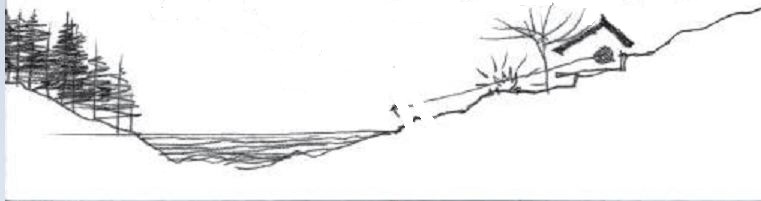 18-  Cite potential sources of congestion and noise.
18- Potansiyel gürültü kaynaklarını belirleyiniz
19-   Evaluate the compatibility of adjacent existing and proposed land uses.
19- Komşu alanlardaki, varolan ve önerilen arazi kullanımlarının, sizin arazi kullanımınızla uyumunu değerlendiriniz.
20- Consider how the existing scale and character of the neighborhood or area might affect the building design.
20- Binaya /bina kompleksine komşu alanlardaki  varolan ölçek ve özelliklerin, yeni  tasarımı nasıl etkileyebileceğini gözönüne alınız.
TOPOGRAPHY/TOPOĞRAFYA
-Topography refers to the configuration of surface features of a plot of land, which influences where and how to build and develop a site.
-Topoğrafya, bir arazinin nerede ve nasıl yapı yapılacağını etkileyen yüzey özelliklerini kapsar.
-To study the response of a building design to the topography of a site, we can use a series of site sections or a site plan with contour lines.

-Bina/Yapı tasarımının arazinin topoğrafyasına vereceği  yanıtı çalışmak için kontür çizgilerine sahip olan arazi planı ve farklı arazi  kesitleri kullanılır.
Contour lines are imaginary lines joining points of equal elevation on a ground surface,  and the graphic convention that  convey the information on the vertical aspect of an undulating ground surface.

Kontür çizgileri zemin üzerinde aynı yükseklikteki noktaları birleştiren hayali çizgiler olup, dalgalı yer yüzeyinin düşey özellikleri hakkında bilgi verir.
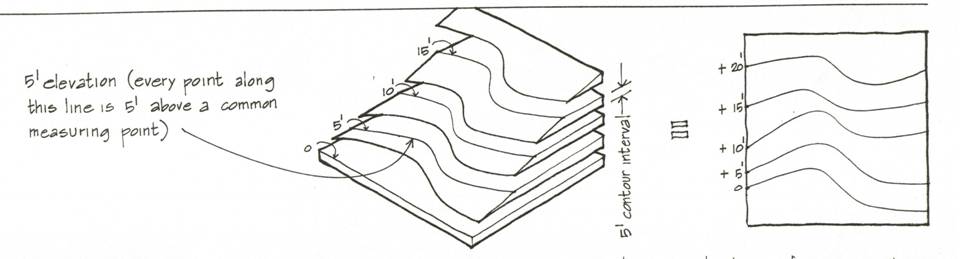 Relationship between 2-D and 3-D representation of site topography (contour lines)
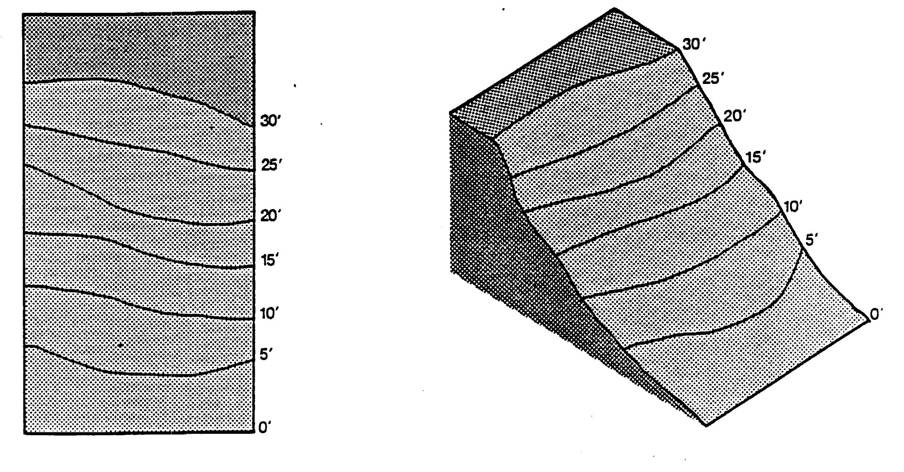 Various ground shapes as represented by contour lines and site sections
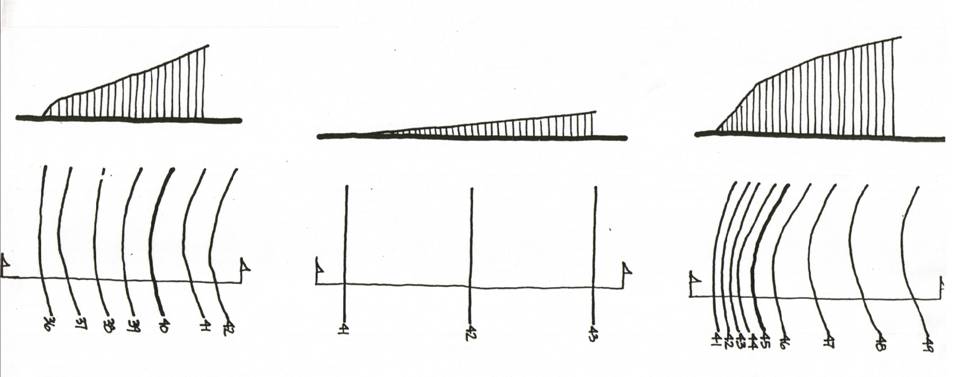 contour lines spaced far apart indicate a flat surface 
 contour lines spaced evenly describe a constant slope
 contour lines spaced close together designate a steep rise/fall in elevation
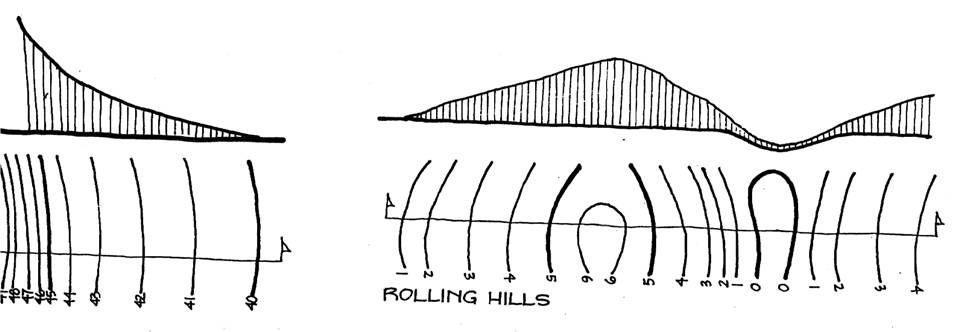 Contour lines & Topography
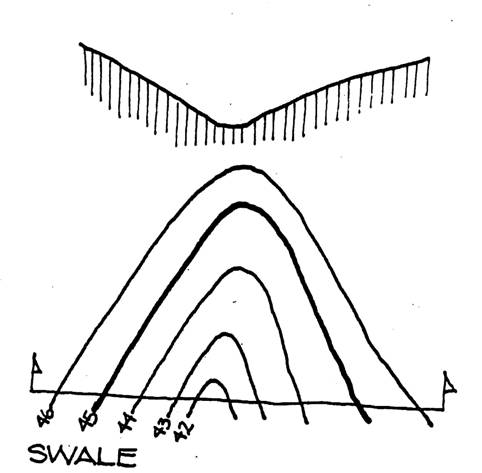 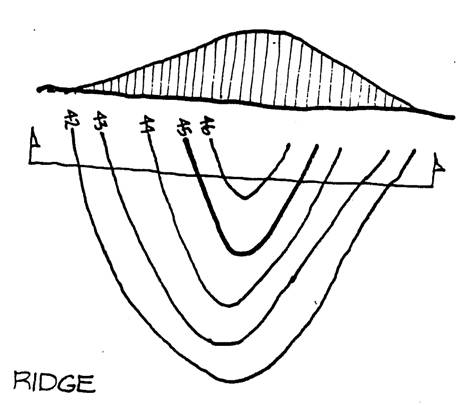 Without the elevation numbers you could not tell these forms apart!
Contours must match existing grades at property lines.
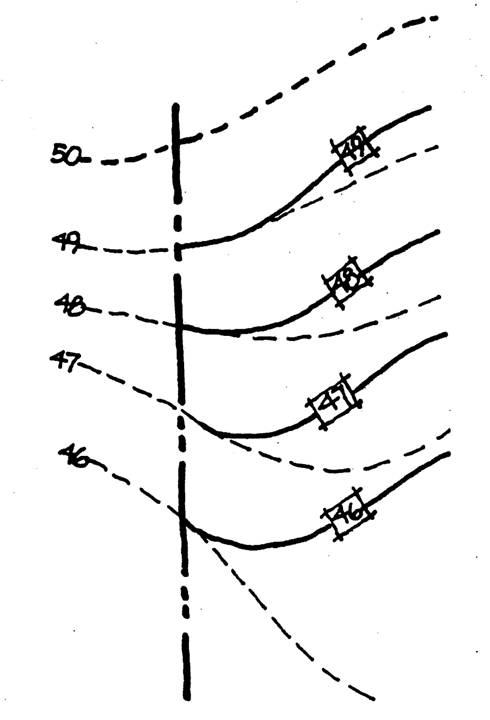 Each contour line is placed with an elevation marker.  
states the height of the contour relative to the site.
 
Elevation markers are documented in intervals depending on the size of the plat.

Smaller sites or sites having gradual slopes may show 1, 2 or 5 feet markers, 

Larger or steeper sites may show markers in 
 10’, 20 or 50 feet markers.
existing
new
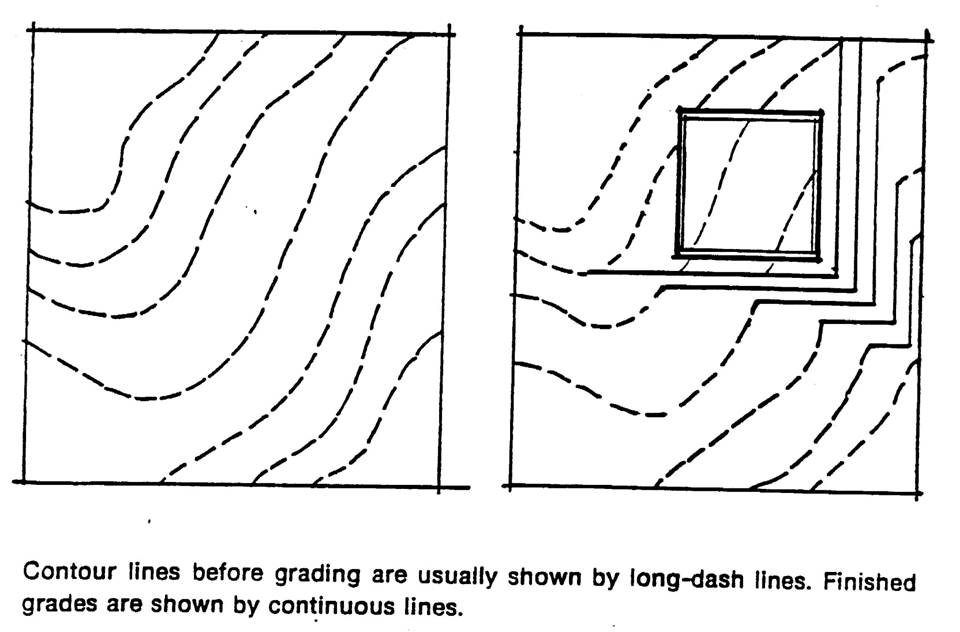 1-Ground slopes over 25% are subject to erosion and are difficult to build on.
 2-Ground slopes over 10% are challenging to use for outdoor activities and are more expensive to build on. 
3- Ground slopes from 5% to 10% are suitable for informal outdoor activities and can be built on without too much difficulty.
4-Ground slopes up to 5% are usable for most outdoor activities and relatively easy to build on.
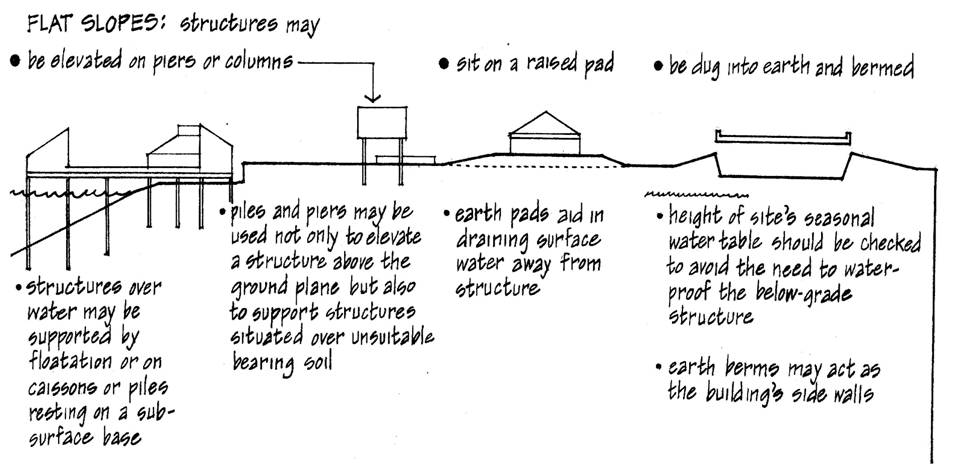 The Affects of a Slope
Therefore…. one could assume that a design that works well for a flat plot of land may not do as well for a sloped topography and visa versa.
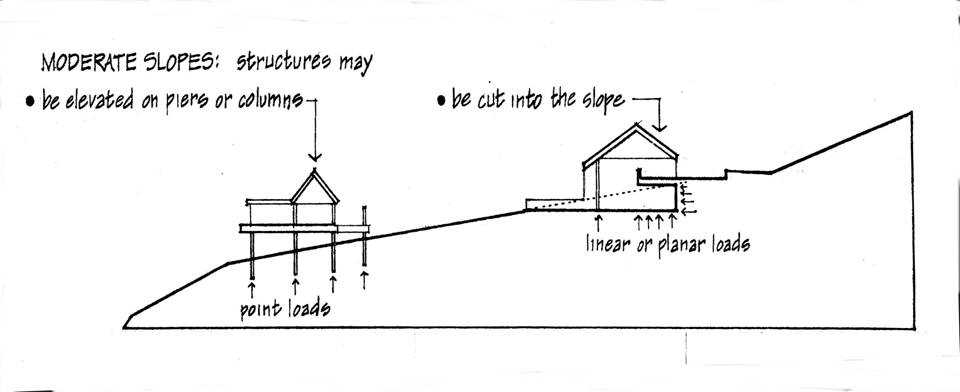 Affects of Slope on Building Design
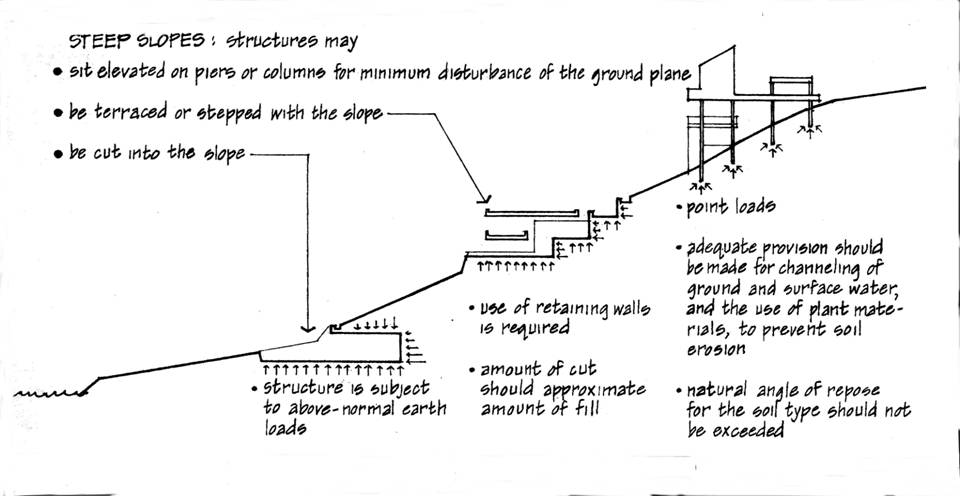 -For aesthetic and economic, as well as ecological reasons, the general intent in developing a site should be to minimize the disturbance of existing landforms and features while taking advantage of natural ground slopes and the microclimate of the site.
- Bir araziyi tasarlarken genel amaç, ekolojik olduğu kadar estetik ve ekonomik nedenlerle de, bir yandan toprağın doğal eğimi ve mikro-ikliminden yararlanırken, diğer yandan varolan arazi formları ve özelliklerine en az zarar vermek olmalıdır.
-For these reasons, it should be attempted to equalize the amount of cut and fill required for construction of a foundation and site development.
-Bu nedenlerle, temel yapımı ve arazi geliştirme için yapılacak kazı ve doldurma miktarını eşitlemeye çalışılmalıdır.

-It should be avoided building on steep slopes subject to erosion or slides.
-Erozyon ve kaymalara yol açabilecek dik eğimlerde yapı yapılması önlenmelidir.
.
-Wetlands and other wildlife habitats may require protection and limit the buildable area of a site.
- Varsa, arazideki sulak arazi ve benzeri diğer yabanıl yaşam alanları koruma gerektirebilir.Bu durum arazi üzerinde yapıma açık alanı kısıtlayabilir
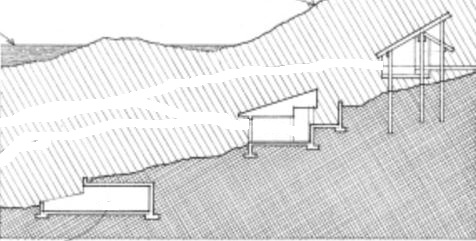 ARCH 202SITE PLAN
Ventilation- Havalandırma
    Ventilation is the movement of air within a building and between the building and the outdoors.
     Havalandırma, havanın bina içerisinde ve bina ile dış mekanlar arasındaki hareketidir.   
  Control of ventilation is most subtle yet important concerns in building design.
Havalandırmanın kontrolü,bina tasarımının hemen göze çarpmayan ancak en önemli maddelerinden biridir.
Dış mekanda hava hareketleri
WIND
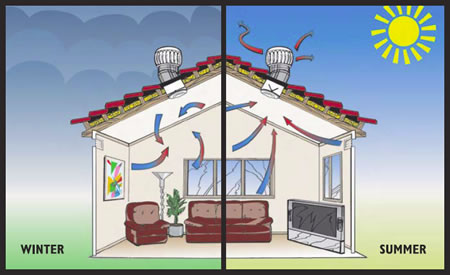 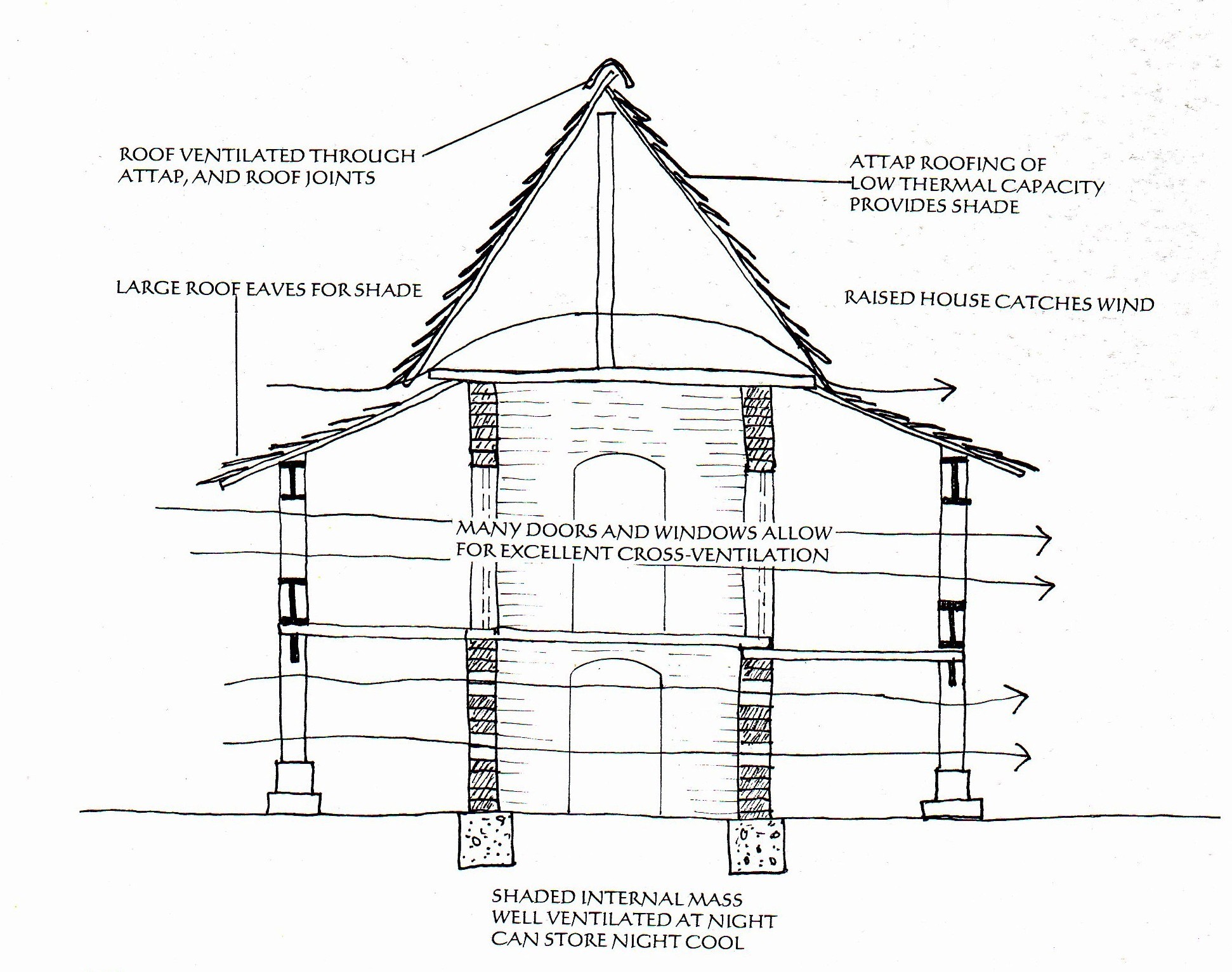 ARCH202SITE ANALYSIS
Windscaping- Rüzgar/Bina ilişkisi
How to direct wind? Possibilities in plan and section- Rüzgar nasıl yönlendirilir? Planda ve kesitte gösterimler
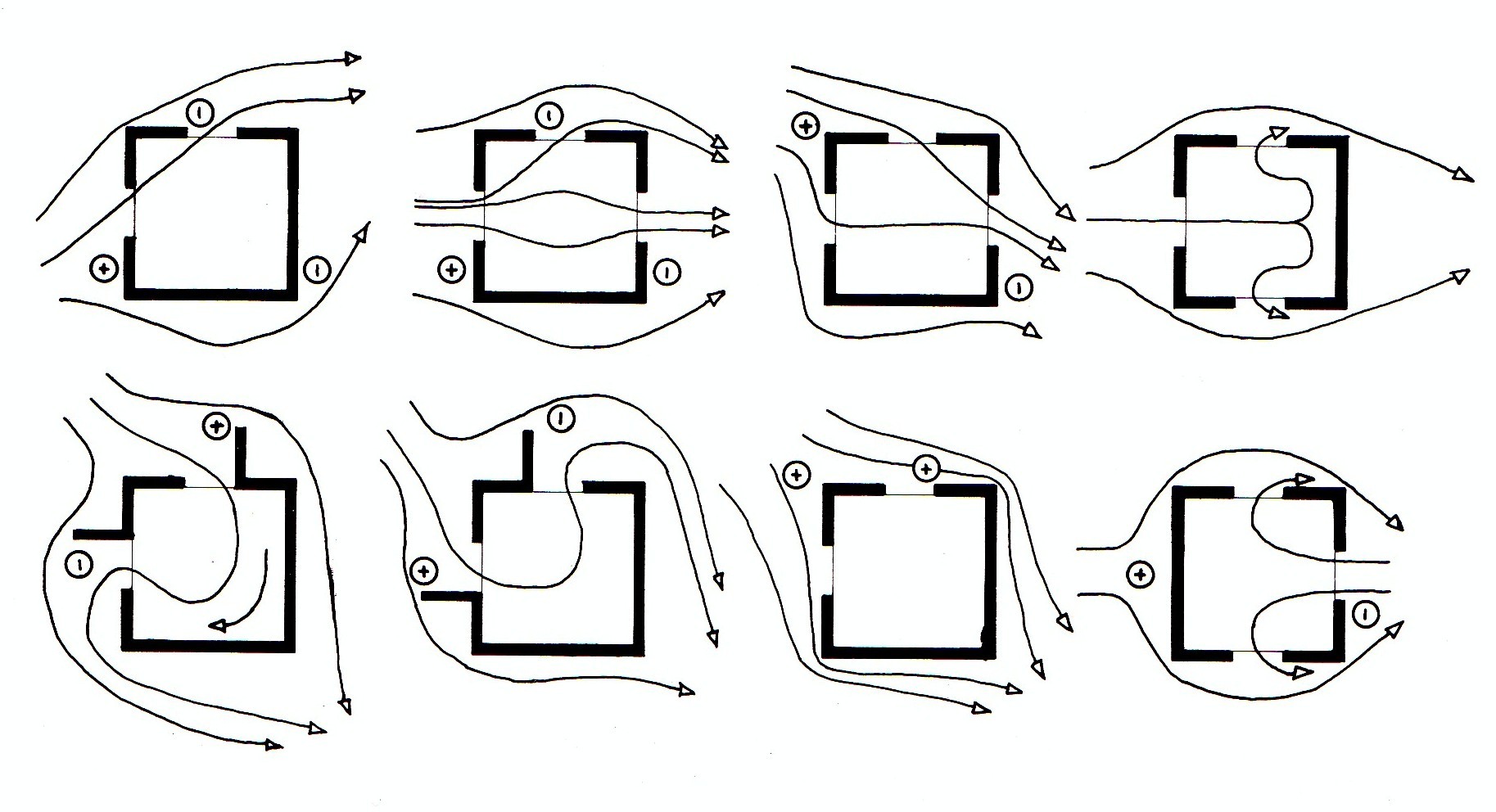 (+)ve and (-)ve wind pressures around different building configurations
WINDSCAPING BUILDING
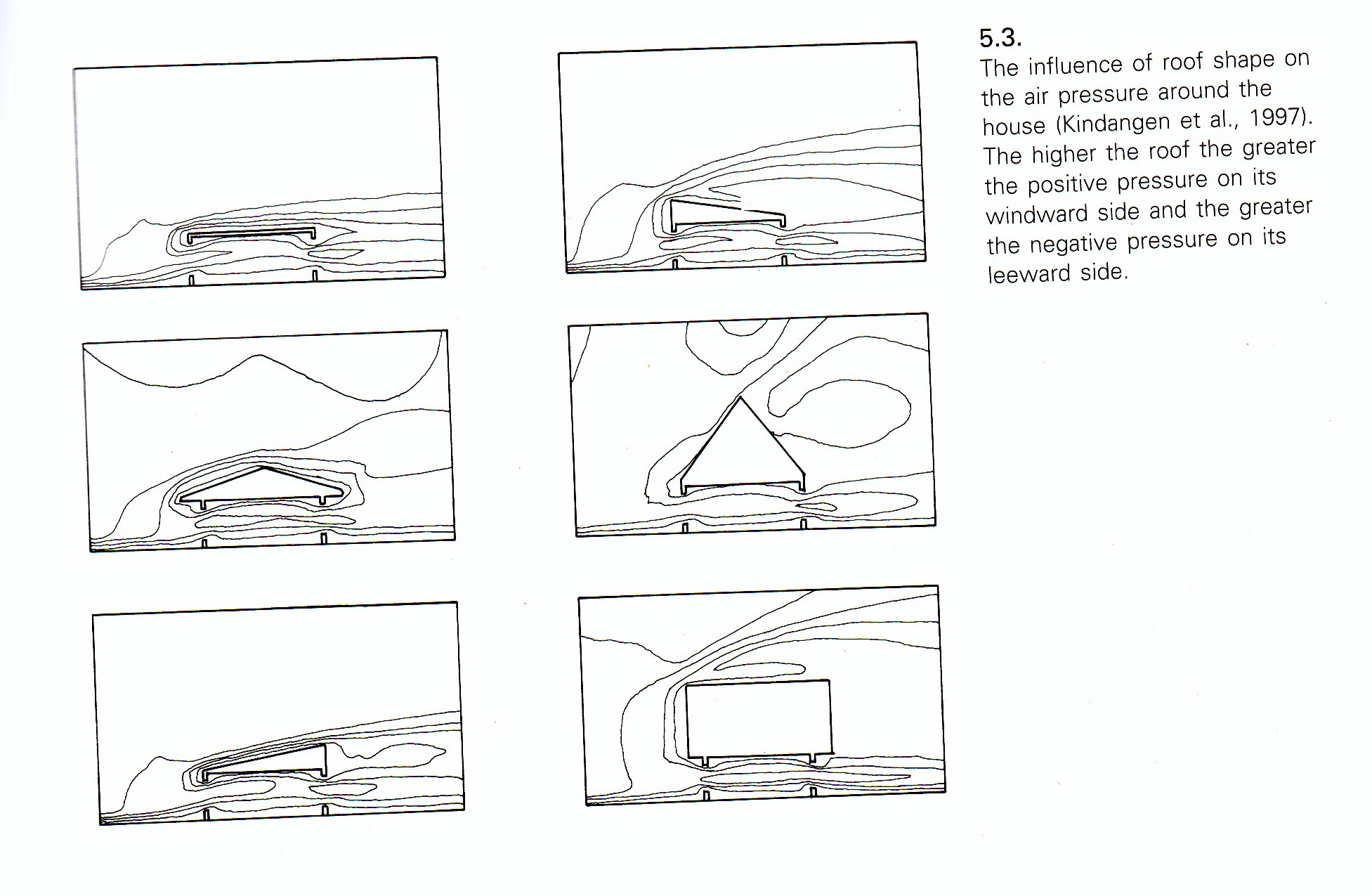 ARCH 202SITE ANALYSIS
Plant Materials- Bitkisel Malzemeler
PLANT MATERIALS
Plant materials provide aesthetic as well as functional benefits in conserving energy, framing or screening views, moderating noise, retarding erosion, and visually connecting a building to its site. 
Bitkisel malzemeler, enerji sakınımı, görülenleri-manzarayı çerçeveleme ya engelleme,gürültüyü azaltma,erozyonu önleme, gerektiğinde gölge sağlama ve binayı, üzerine oturduğu araziye görsel olarak  bağlama gibi işlevsel faydalar yanısıra estetik de sağlar.
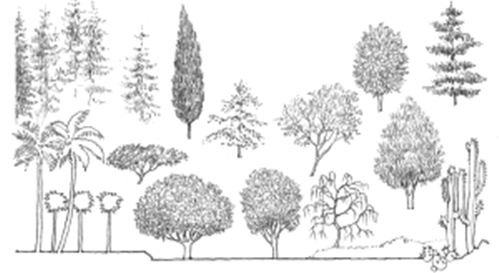 Plant Material
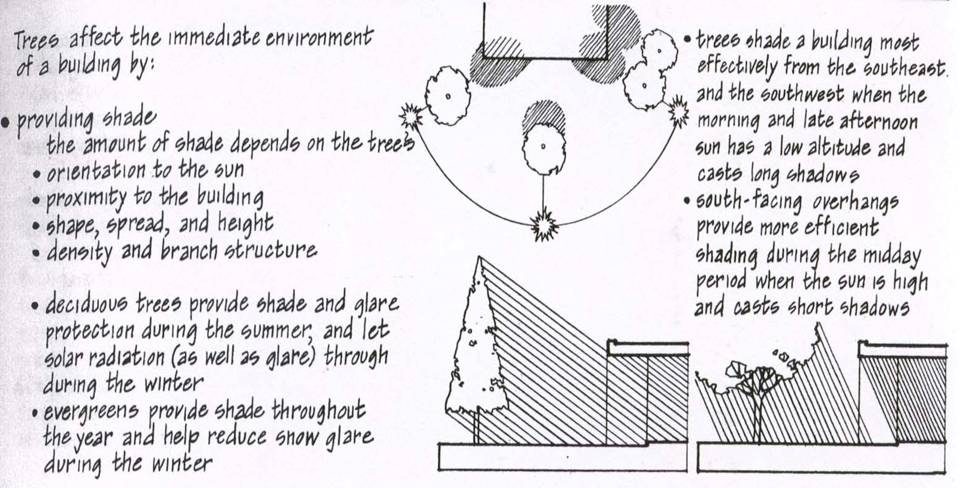 Plant Material
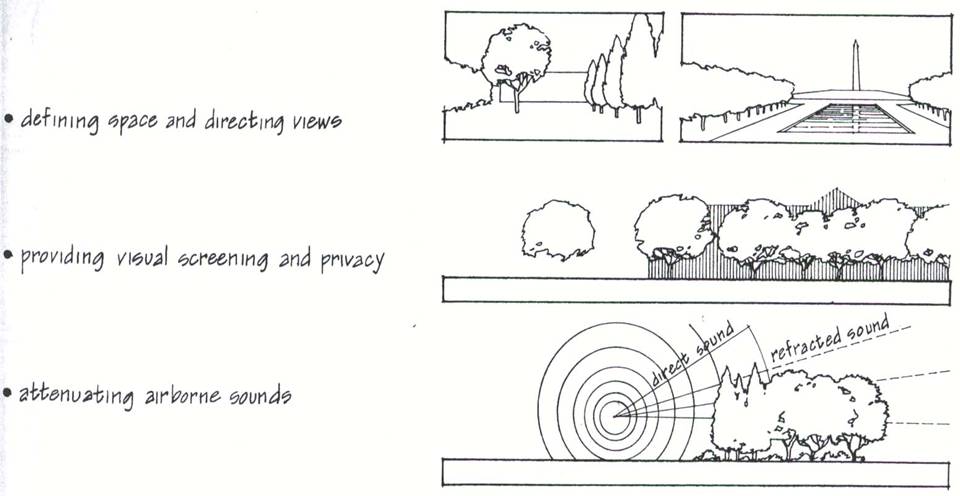 Plant Material
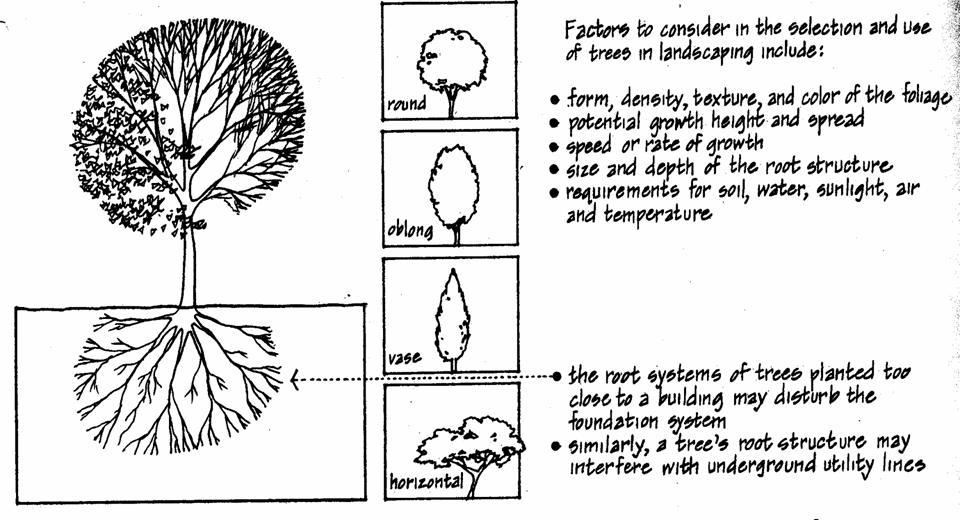 Plant Material
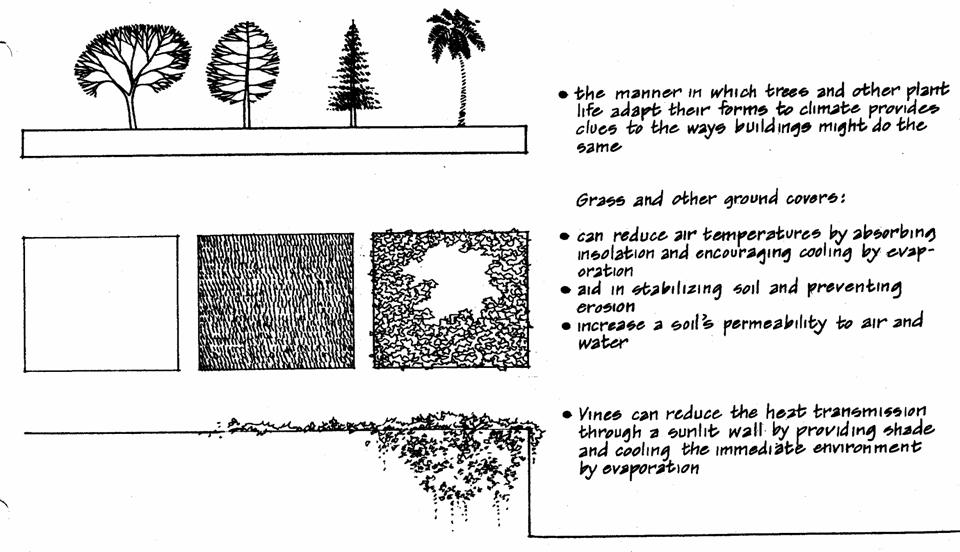 ARCH 202SITE ANALYSISDaily Sun Path- Güneşin Gün İçerisinde İzlediği Yörünge:Yönlendirme ve Gölgelendirme için kullanılır.
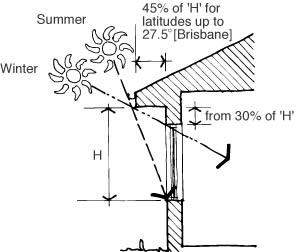 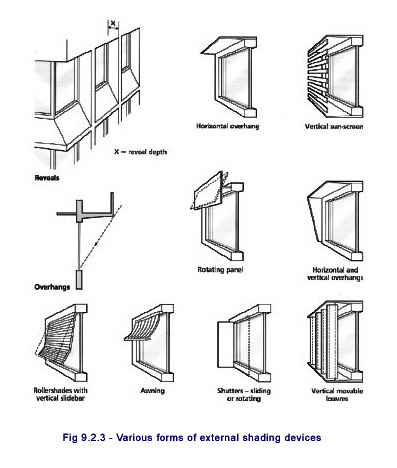 Enabling shadows (SketchUp)
The Shadows feature is designed to give you a general idea of how the sun and shadows relate to your model during the course of a day and throughout the year. The calculations are based on the location (latitude and longitude, directional orientation of the model, and an associated time zone) 
There are many different reasons to want to control the amount of sunlight that is admitted into a building. In warm, sunny climates excess solar gain may result in high cooling energy consumption; in cold and temperate climates winter sun entering south-facing windows can positively contribute to passive solar heating; and in nearly all climates controlling and diffusing natural illumination will improve daylighting. Sun control and shading devices can also improve user visual comfort by controlling glare and reducing contrast ratios
WINDW SHADE DESIGNS
The use of sun control and shading devices is an important aspect of many energy-efficient building design strategies. In particular, buildings that employ passive solar heating or   day-lighting often depend on well-designed sun control and shading devices
ARCH 202SITE ANALYSIS
Geomorphology-Drainage
Jeomorfoloji- Drenaj
ARCH 202SITE ANALYSIS
EXAMPLES-ÖRNEKLER
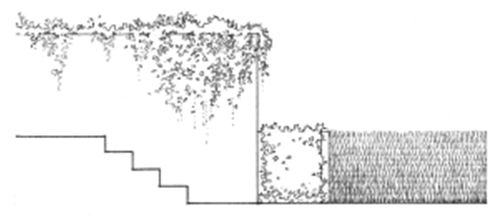